23
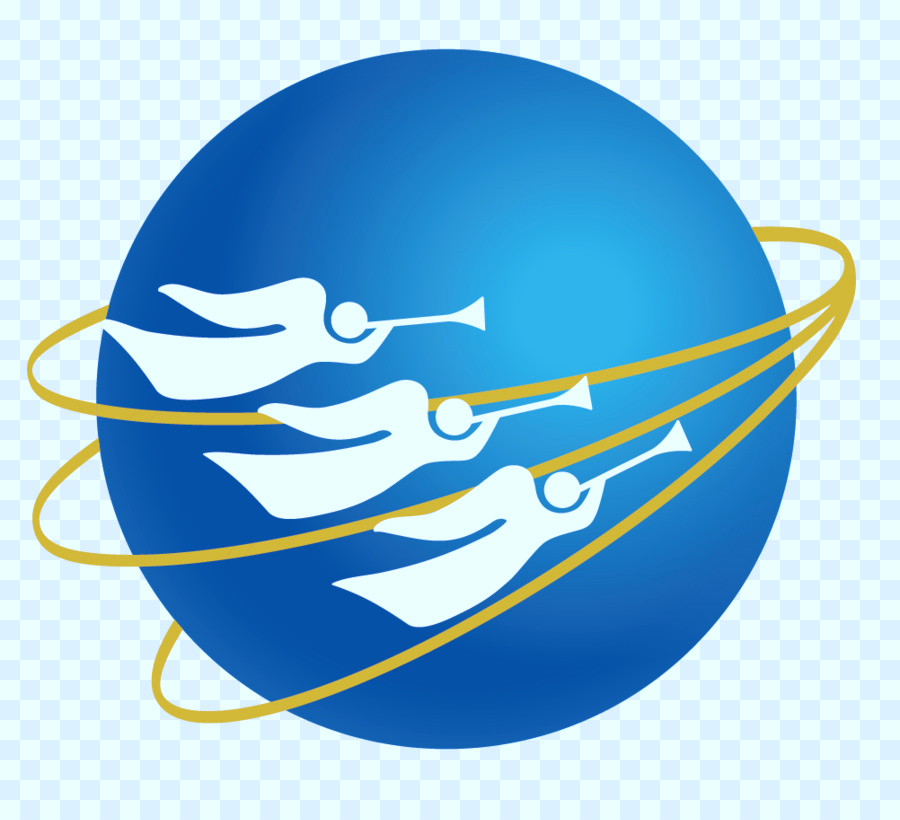 Los mensajes de los tres ángeles
LA SEÑAL SEMPITERNA DE DIOS
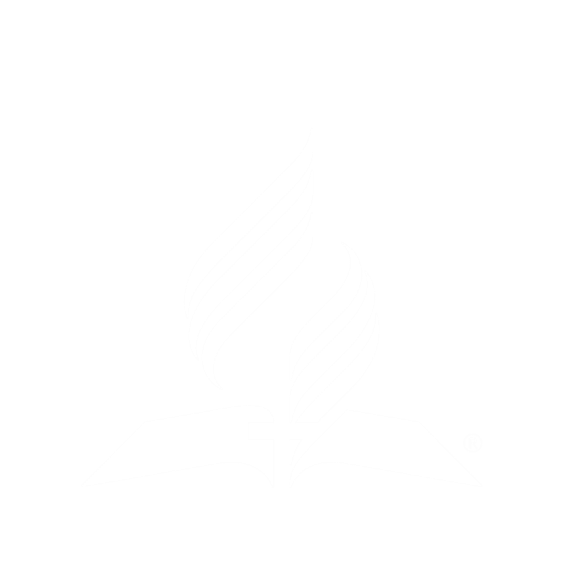 Basado en el estudio del pastor  Esteban Bohr, “Los mensajes de los tres ángeles”
cristoweb.com
Elena White y el sello de Dios
Elena G. de White en repetidas ocasiones escribió que el sábado es el sello de Dios:
Desde muy temprano en su historia, la iglesia adventista del séptimo día ha enseñado que el sello de Dios es el sábado.
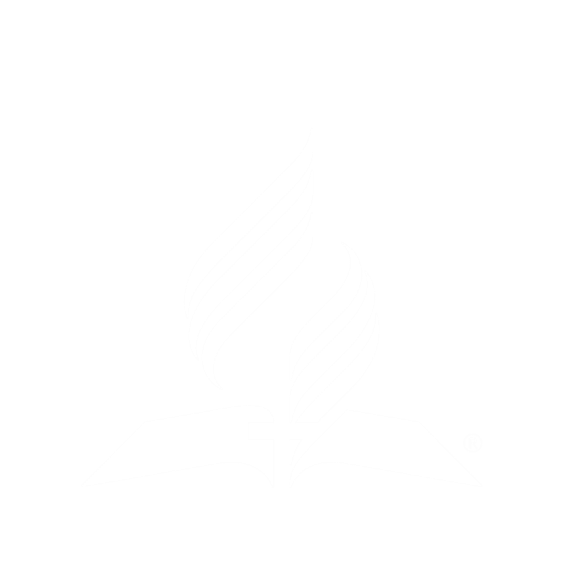 Hasta donde sabemos, la primera persona en descubrir esta verdad fue el capitán Joseph Bates quien en el año 1846 escribió un pequeño libro titulado: El Séptimo Día: Sábado, una Señal Perpetua.
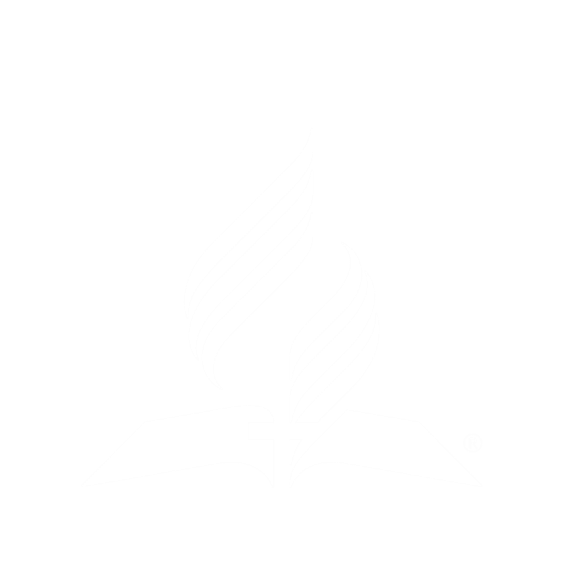 Con el transcurso del tiempo, Elena G. de White llegó a compartir el concepto del capitán Bates. Sin titubear, ella escribió en repetidas ocasiones que el sábado es el sello de Dios. Note los siguientes ejemplos:
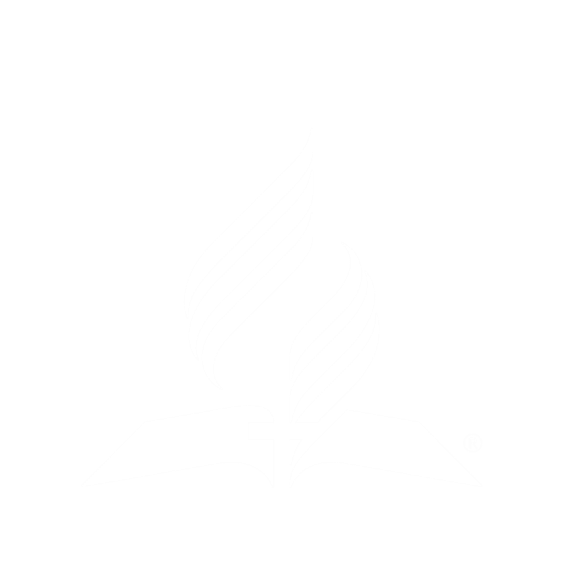 Signs of the Times mayo 13, 1886
“El Sábado fue colocado en el Decálogo como el sello del Dios vivo, identificando así al dador de la ley y dando a conocer Su derecho a gobernar. Es una señal entre Dios y Su pueblo y una prueba de la lealtad del pueblo para con Él.”
Patriarcas y Profetas, p. 315
“El cuarto mandamiento es, entre todos los diez, el único que contiene tanto el nombre como el título del Legislador. Es el único que establece por autoridad de quién se dio la ley. Así, contiene el sello de Dios, puesto en su ley como prueba de su autenticidad y de su vigencia.”
Signs of the Times, noviembre 1, 1899
“El sábado del cuarto mandamiento es el sello del Dios vivo. Identifica a Dios como el Creador y es la señal de su justa autoridad sobre todos los seres que ha creado.”
Special Testimony to Battle Creek, 1898, p. 6
“La señal o el sello de Dios es la observancia del séptimo día sábado, que es el monumento conmemorativo de su obra de creación.”
Manuscript Releases, tomo 4, p. 425
“Se debe proclamar la verdad en cuanto al sábado del Señor. Se debe demostrar que el séptimo día es el sello del Dios vivo.”
Al afirmar que el Sábado es el sello de Dios, Elena White parece contradecir el testimonio Bíblico pues la Biblia afirma que el sello de Dios es el Espíritu Santo.
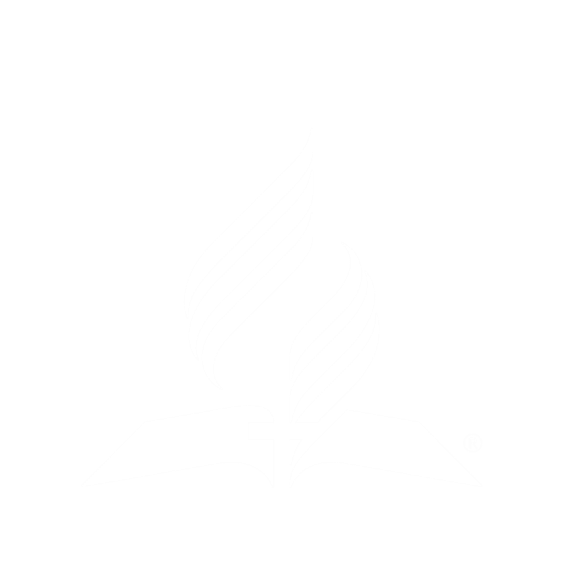 El sello y el Espíritu Santo
La Biblia dice claramente que el sello de Dios es la obra interna del Espíritu Santo, [o más bien, el Espíritu Santo en su obra interna]:
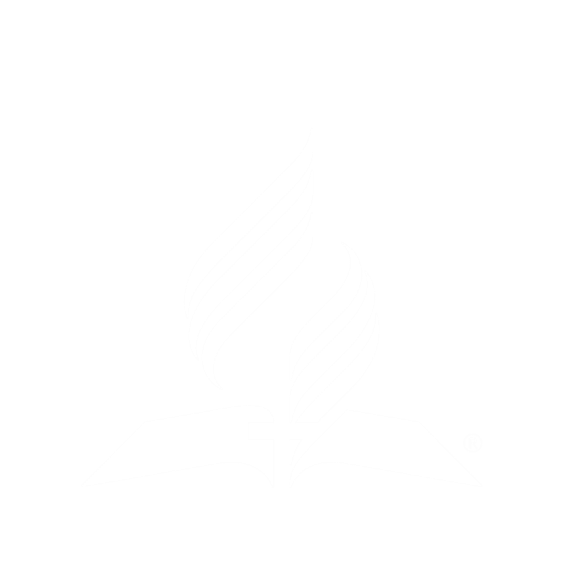 Efesios 1:13-14:
“En él también vosotros, habiendo oído la palabra de verdad, el evangelio de vuestra salvación, y habiendo creído en él, fuisteis sellados con el Espíritu Santo de la promesa, 14 que es las arras de nuestra herencia hasta la redención de la posesión adquirida, para alabanza de su gloria.”
Efesios 4:30:
“Y no contristéis al Espíritu Santo de Dios, con el cual fuisteis sellados para el día de la redención.”
2 Corintios 1:21, 22:
“Y el que nos confirma con vosotros en Cristo, y el que nos ungió, es Dios, 22 el cual también nos ha sellado, y nos ha dado las arras del Espíritu en nuestros corazones.”
Solución a un aparente conflicto
¿Cómo resolvemos este aparente conflicto entre Elena White y la Biblia? ¿Será que en verdad hay una contradicción entre Elena White y la Biblia sobre lo que es el sello de Dios?
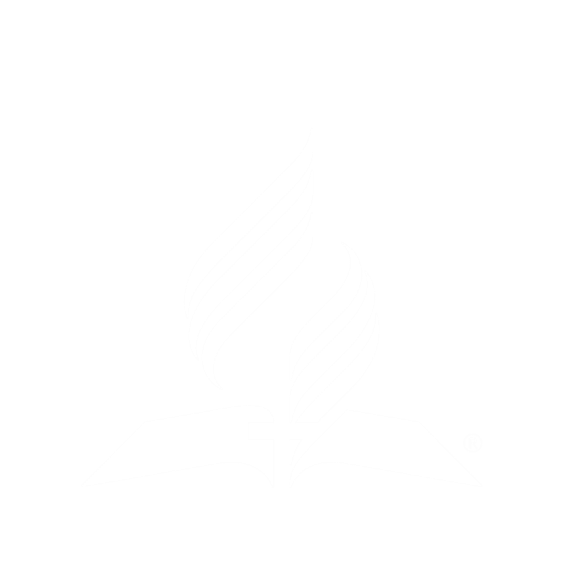 En realidad, no hay contradicción. Elena White y la Biblia están describiendo dos diferentes dimensiones de la misma realidad. La Biblia describe la obra interna e invisible del Espíritu Santo y Elena White describe la manifestación visible y externa de esa obra. Por así decirlo, son dos caras de una misma moneda.
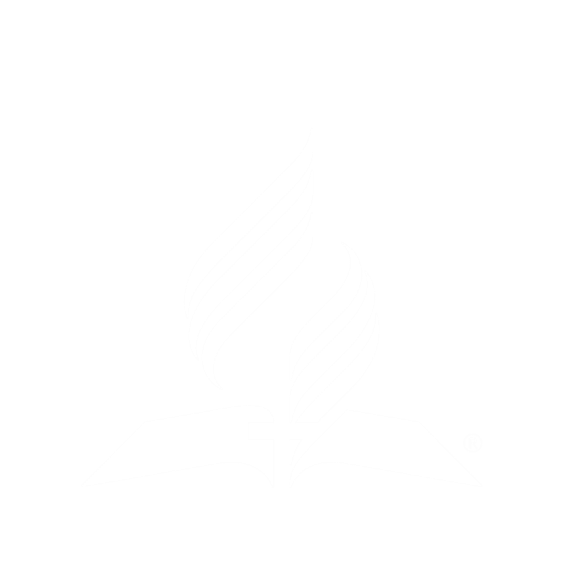 [Otra forma de ver el problema es en el sentido de Juan 14: 26 sobre la obra del Espíritu Santo: “…él os enseñará todas las cosas…”, incluyendo la enseñanza de guardar el sábado eternamente.  Así, el Espíritu Santo es el sello del Reino de Dios que está en nuestro corazón y la enseñanza del sábado es la expresión o imagen externa de ese sello interno; es decir, el sello externo.]
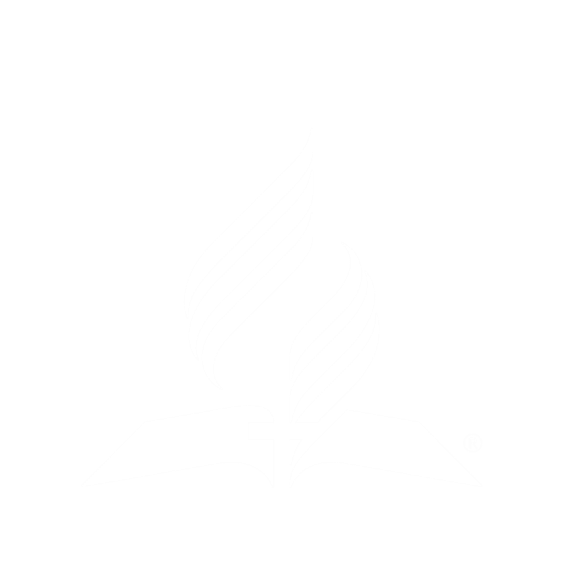 A. interna
Joseph Bates
B. El sábado, una señal perpetua
Ellen White
C. una manifestación visible y externa
La Biblia
D. El sábado es el sello de Dios
La obra del Espíritu Santo es...
E. mala
Asocie
G. El sello de Dios es el Espíritu Santo
La observancia del sábado es...
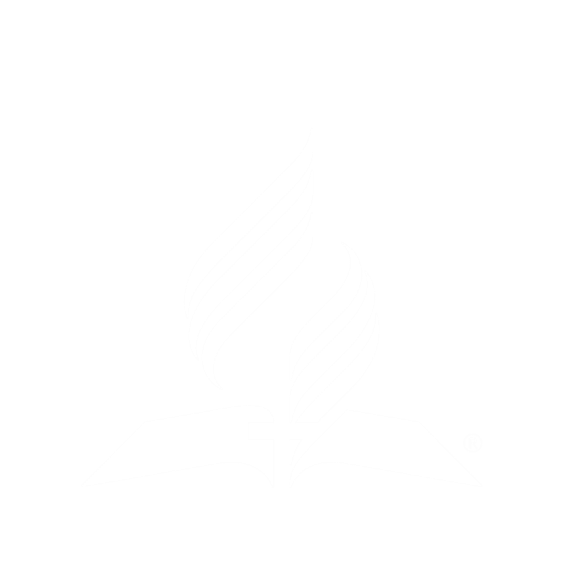 El ejemplo de la circuncisión
Ilustremos la relación que existe entre la obra interna del Espíritu Santo y la observancia externa del sábado con del rito de la circuncisión:
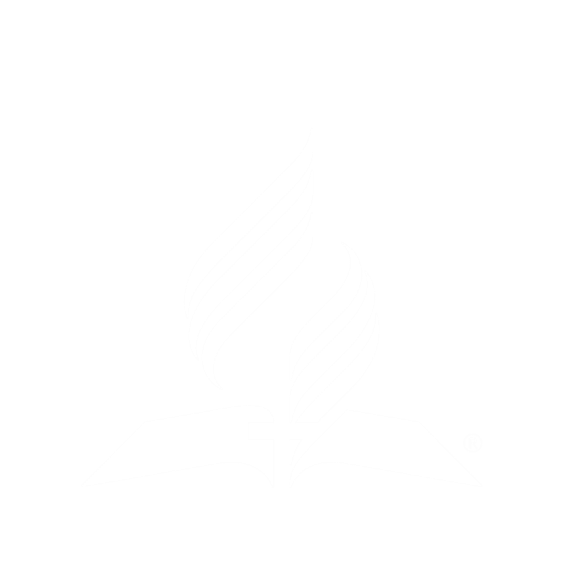 El acto externo de la circuncisión
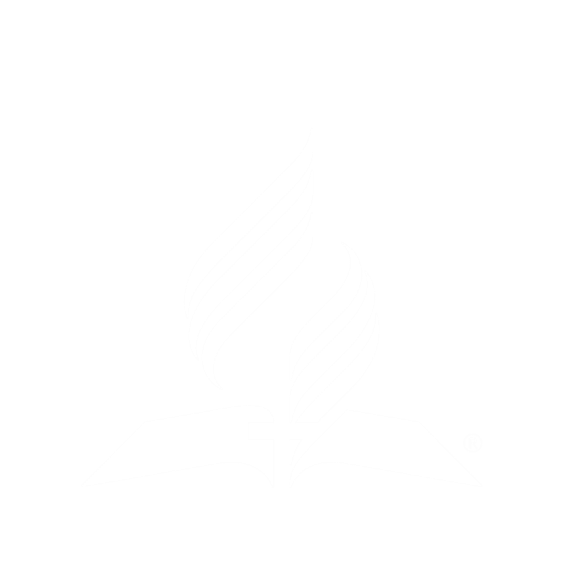 Génesis 17:10: Dios le ordenó explícitamente a Israel que practicara el acto externo de la circuncisión:
“Este es mi pacto, que guardaréis entre mí y vosotros y tu descendencia después de ti: Será circuncidado todo varón de entre vosotros.”
Génesis 17:14: Esta señal externa era de suprema importancia:
“Y el varón incircunciso, el que no hubiere circuncidado la carne de su prepucio, aquella persona será cortada de su pueblo; ha violado mi pacto.”
En Éxodo 4:24-26 encontramos que Dios amenazó de muerte a Moisés por no haber circuncidado a su hijo.
“Y aconteció en el camino, que en una posada Jehová le salió al encuentro, y quiso matarlo. 25 Entonces Séfora tomó un pedernal afilado y cortó el prepucio de su hijo, y lo echó a sus pies, diciendo: A la verdad tú me eres un esposo de sangre. 26 Así le dejó luego ir. Y ella dijo: Esposo de sangre, a causa de la circuncisión.”
El significado más profundo de la circuncisión
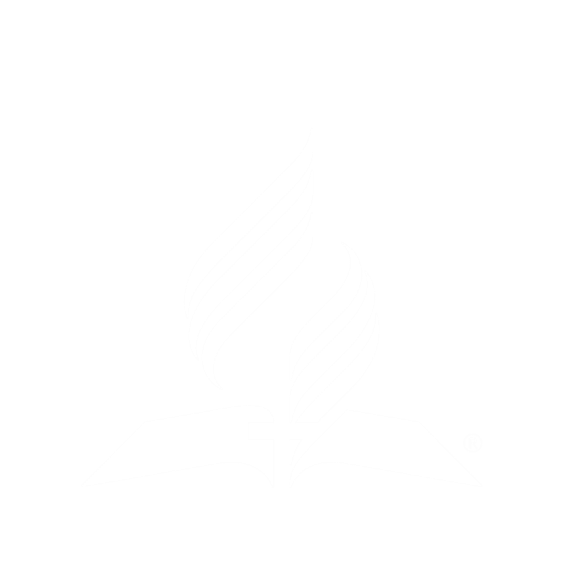 La circuncisión conllevaba un significado mucho más profundo que el acto externo de quitar el prepucio de la carne. Hallamos este significado más profundo en la experiencia de Abrahán.
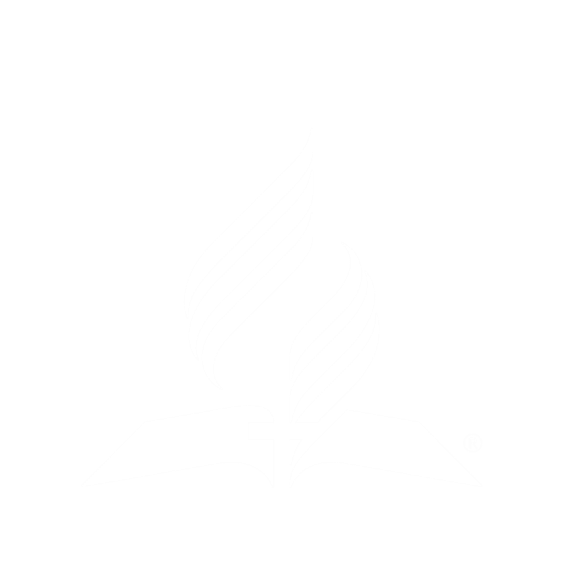 Génesis 15:6: Cuando tenía 84 años, Dios le prometió a Abrahán un hijo de sus propios lomos.
“Y creyó a Jehová, y le fue contado por justicia.”
Génesis 17:24 nos dice que unos 15 años después de ser justificado por la fe, Dios le ordenó a Abrahán que se circuncidara. Para este tiempo Abraham ya tenía 99 años.
“Era Abraham de edad de noventa y nueve años cuando circuncidó la carne de su prepucio.”
La pregunta clave es la siguiente: ¿Salvó o justificó el acto externo de la circuncisión a Abrahán? El apóstol Pablo respondió esta pregunta con contundencia.
En los días del Apóstol Pablo los judíos creían que la circuncisión era un acto salvífico. Se consideraba que el mero acto externo garantizaba la salvación y un lugar entre el pueblo escogido de Dios.
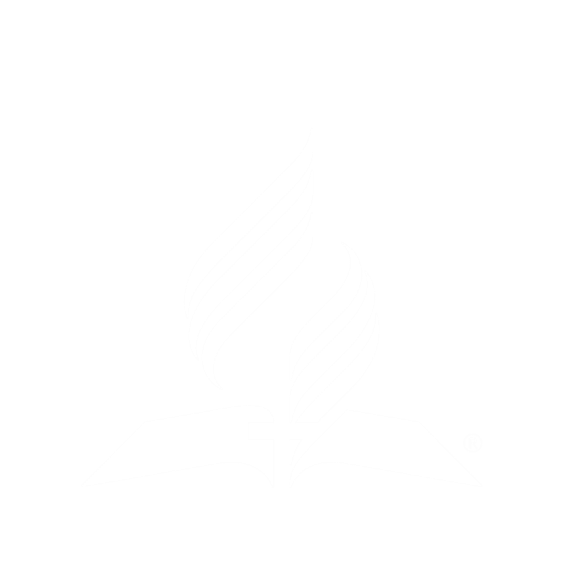 Romanos 4:9, 10: Abraham fue justificado por la fe 15 años antes de ser circuncidado!
¿Es, pues, esta bienaventuranza solamente para los de la circuncisión, o también para los de la incircuncisión? Porque decimos que a Abraham le fue contada la fe por justicia. 10 ¿Cómo, pues, le fue contada? ¿Estando en la circuncisión, o en la incircuncisión? No en la circuncisión, sino en la incircuncisión.
Romanos 4:11-12: La circuncisión era la señal visible y externa de la justificación, 15 años después de su justificación:
“Y recibió la circuncisión como señal, como sello de la justicia de la fe que tuvo estando aún incircunciso; para que fuese padre de todos los creyentes no circuncidados, a fin de que también a ellos la fe les sea contada por justicia; 12 y padre de la circuncisión, para los que no solamente son de la circuncisión, sino que también siguen las pisadas de la fe que tuvo nuestro padre Abraham antes de ser circuncidado.”
Esta dimensión más profunda de la circuncisión se encontraba ya en el Antiguo Testamento:
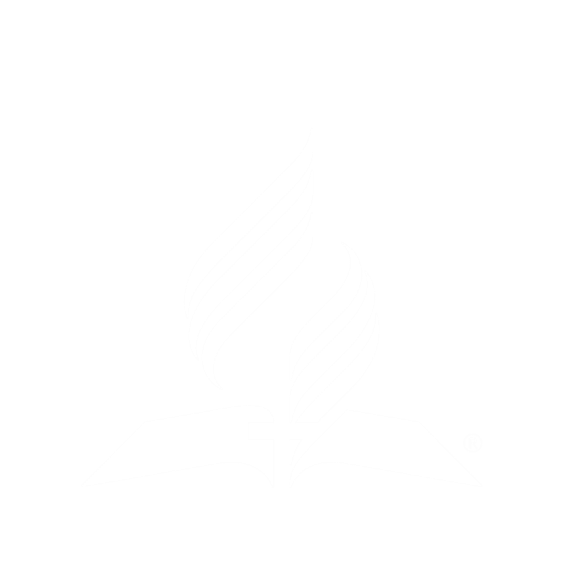 Deuteronomio 30:6: La circuncisión era la señal externa de una experiencia interna
“Y circuncidará Jehová tu Dios tu corazón, y el corazón de tu descendencia, para que ames a Jehová tu Dios con todo tu corazón y con toda tu alma, a fin de que vivas.”
Deuteronomio 10:16-17: La circuncisión era una señal externa de la obra interna del Espíritu Santo:
“Circuncidad, pues, el prepucio de vuestro corazón, y no endurezcáis más vuestra cerviz.”
Filipenses 3:3:
“Porque nosotros somos la circuncisión, los que en espíritu servimos a Dios y nos gloriamos en Cristo Jesús, no teniendo confianza en la carne.”
Romanos 2:28-29:
“Pues no es judío el que lo es exteriormente, ni es la circuncisión la que se hace exteriormente en la carne; 29 sino que es judío el que lo es en lo interior, y la circuncisión es la del corazón, en espíritu, no en letra; la alabanza del cual no viene de los hombres, sino de Dios.”
La circuncisión:
Era una institución judía
Fue establecida después del pecado
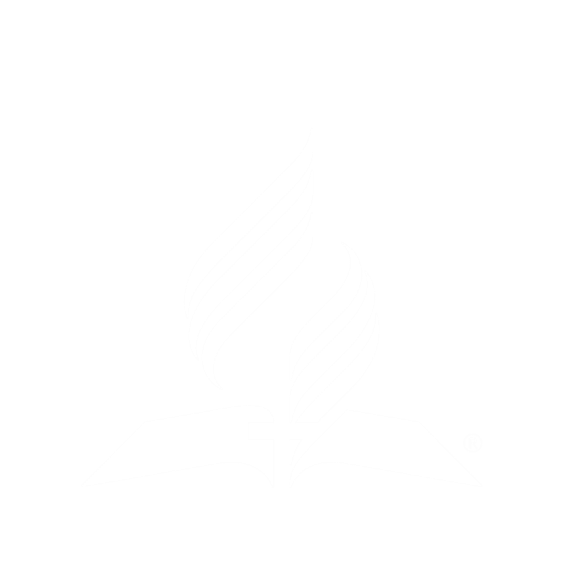 Fue reemplazada por el bautismo
Colosenses 2:11, 12:
“En él también fuisteis circuncidados con circuncisión no hecha a mano, al echar de vosotros el cuerpo pecaminoso carnal, en la circuncisión de Cristo; 12 sepultados con él en el bautismo, en el cual fuisteis también resucitados con él, mediante la fe en el poder de Dios que le levantó de los muertos.”
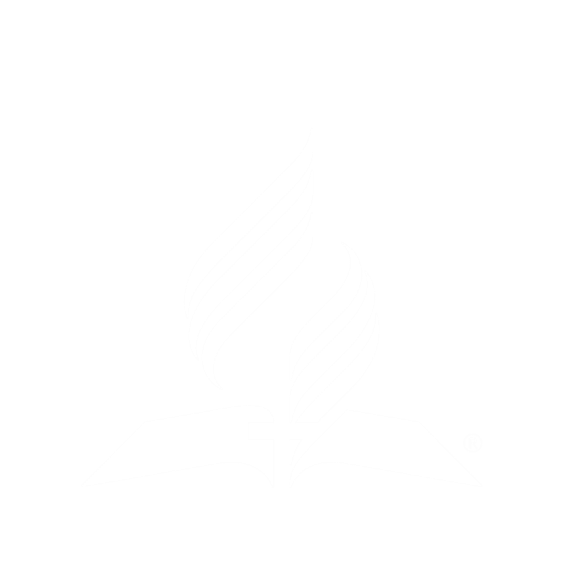 Según el mandato explícito del concilio de Jerusalén en el año 49 DC ya no tenía que practicarse.
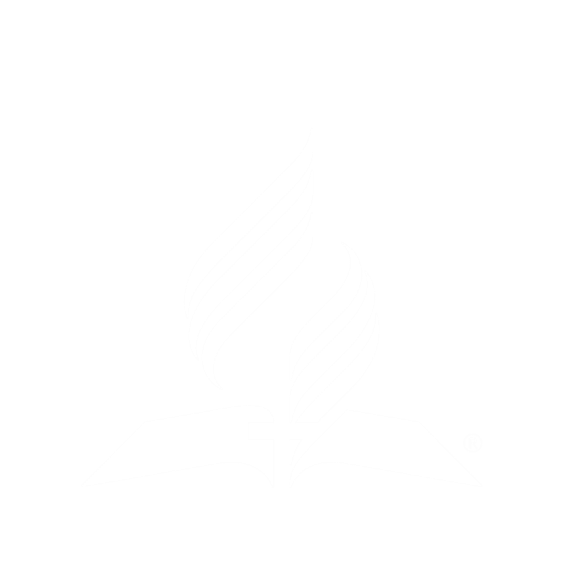 La institución del sábado está en contraste con la circuncisión.
El Sábado fue establecido antes del pecado.
Dios lo instituyó para toda la raza humana.
No existe ninguna indicación que se haya reemplazado o abolido.
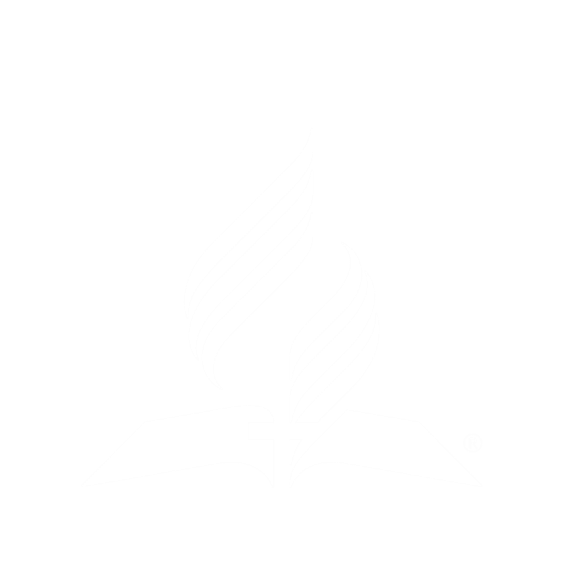 Dios amenazó de muerte a Moisés porque...
A. la obra interna del Espíritu Santo
Quitar el prepucio de la carne
B. no había circuncidado a su hijo
C. el bautismo
La señal visible y externa de la justificación fue...
D. Acto externo de la circuncisión
La circuncisión era una señal externa de...
E. el arrepentimiento
Asocie
La circuncisión fue reemplazada por..
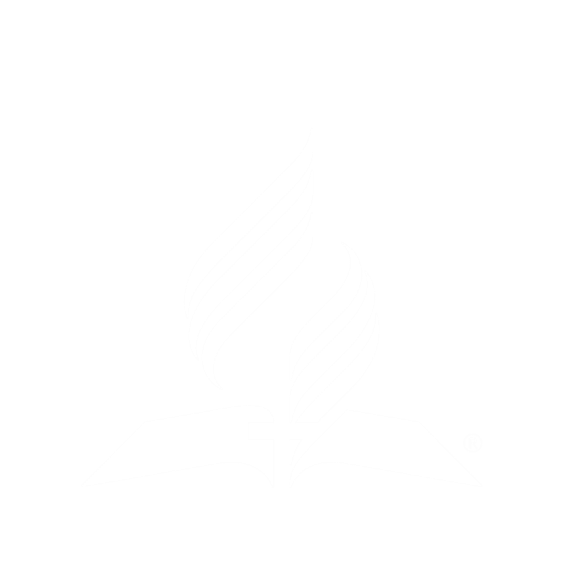 G. la circuncisión
El bautismo como ejemplo
Como hemos visto, en el nuevo testamento el bautismo tomó el lugar de la circuncisión (Colosenses 2:11, 12). Pregunto: ¿Es necesario el acto externo del bautismo o es suficiente recibir a Cristo espiritualmente en el corazón?
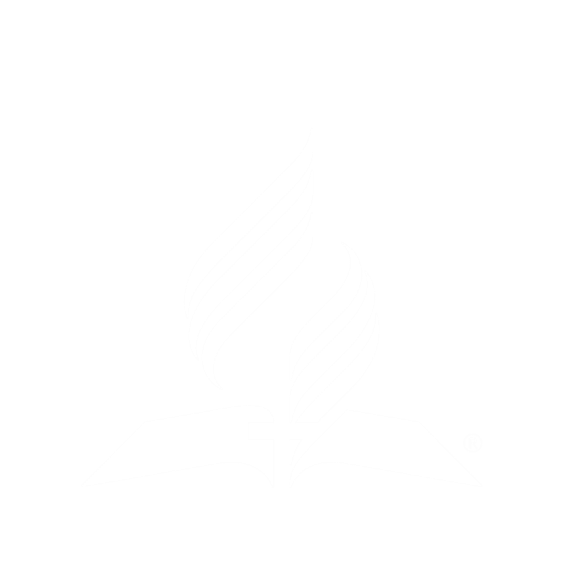 El nuevo testamento parece indicar en algunos versículos que el rito externo del bautismo es necesario para la salvación. Pero cuando leemos con cuidado estos versículos nos damos cuenta que, aunque el rito externo es indispensable, no es en sí suficiente:
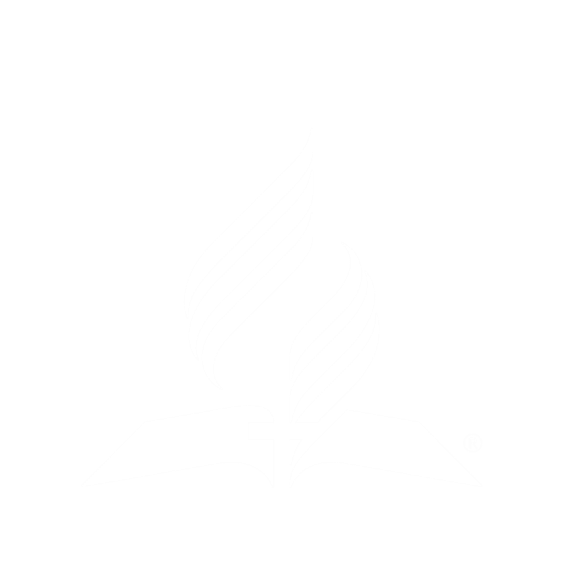 Marcos 16:15-16:
“Y les dijo: Id por todo el mundo y predicad el evangelio a toda criatura. 16 El que [1] creyere y [2] fuere bautizado, [3] será salvo; mas el que no creyere, será condenado.”
“El que no creyere, será condenado. Debe notarse que si alguien es condenado, se debe a su incredulidad. Aquí no se hace referencia al bautismo en un sentido positivo o negativo, pues la realidad interior de la salvación trasciende ampliamente en importancia a la señal exterior.
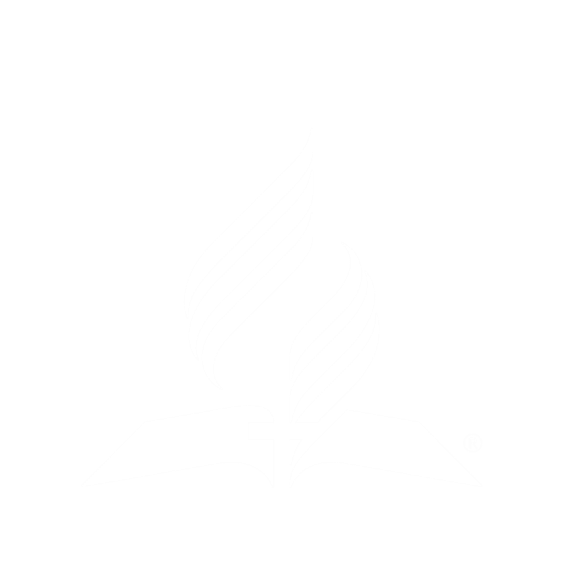 La falta del bautismo simplemente significaría una muestra externa de un descreimiento interior, el cual, por sí mismo, es suficiente para impedir que un hombre logre las bendiciones de la salvación. Quizá aquí Jesús previó que, a semejanza del ladrón en la cruz, habría casos en los cuales hombres y mujeres, verdaderamente convertidos, no podrían recibir el rito del bautismo.” Comentario bíblico adventista, Mc. 16: 16
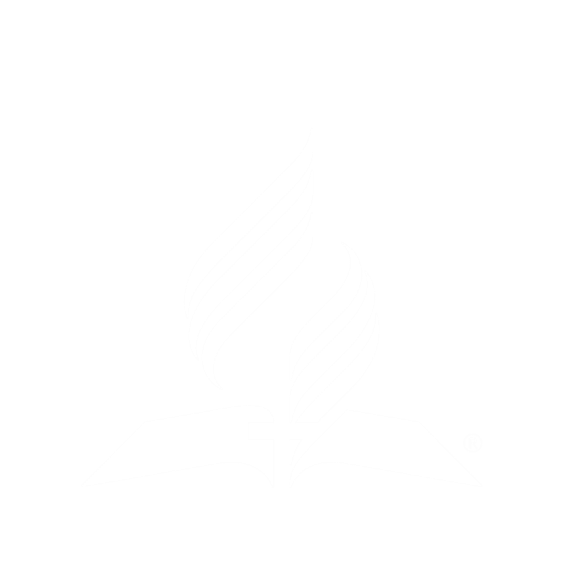 1 Pedro 3:21-22:
“El bautismo que corresponde a esto ahora nos salva (no quitando las inmundicias de la carne [externo], sino como la aspiración de una buena conciencia [interno] hacia Dios) por la resurrección de Jesucristo.”
Elena White concuerda con el testimonio Bíblico. Ella enseñó claramente que [en general] el rito externo del bautismo es indispensable pero no suficiente:
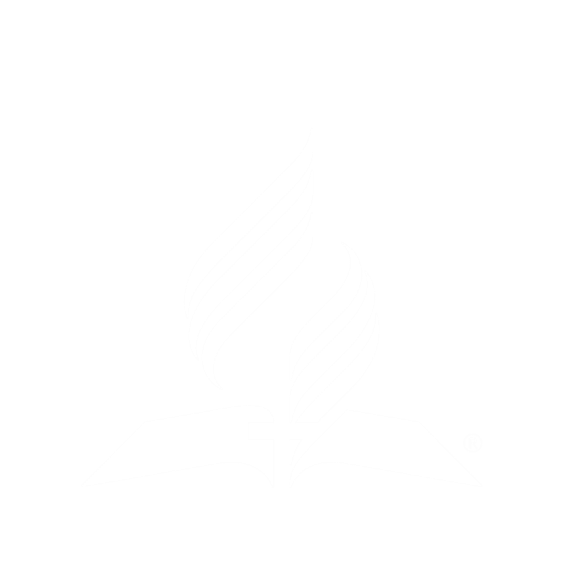 Comentario Bíblico Adventista, tomo 7A, p. 296
“Cristo hizo del bautismo la entrada a su reino espiritual. Ha hecho de esto una condición positiva con la cual tienen que cumplir todos los que desean ser reconocidos como que están bajo la autoridad del Padre, el Hijo y el Espíritu Santo. Los que reciben el rito del bautismo, hacen por lo mismo una declaración pública de que han renunciado al mundo y se han convertido en miembros de la familia real, hijos del Rey celestial.”
Concerniente a las palabras que le habló el Padre a Jesús en ocasión de Su bautismo se nos dice:
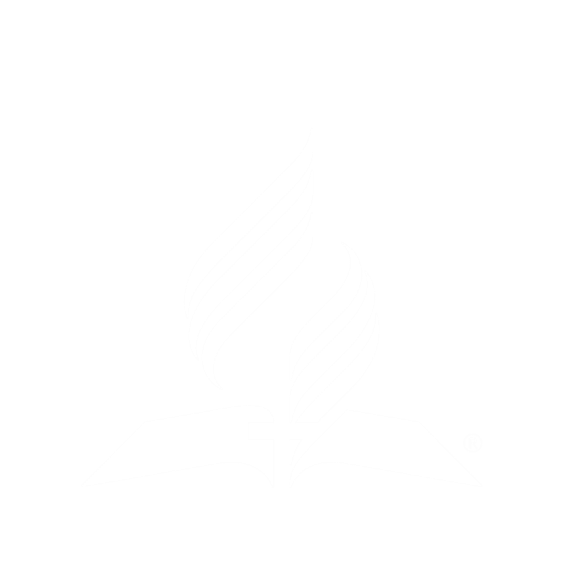 God’s Amazing Grace, p. 143
“Es necesario que aquellos que han recibido la impresión [de imprimir] de Dios por el bautismo hagan caso a estas palabras, recordando que Dios ha colocado sobre ellos Su firma y los ha declarado Sus hijos e hijas. El Padre, el Hijo y el Espíritu Santo, poderes infinitos y omniscientes, reciben a aquellos que en verdad han formado una relación de pacto con Dios.
Ellos están presentes en cada bautismo para recibir a los candidatos que han renunciado al mundo y han recibido a Cristo en el templo del alma. Estos candidatos han ingresado a la familia de Dios y sus nombres son inscritos en el libro de vida del Cordero.”
CBA, tomo 7A, p. 297
“El nuevo nacimiento es una experiencia escasa en esta época del mundo. Esta es la razón por la que hay tantas perplejidades en las iglesias. Muchos, muchísimos, que pretenden tener el nombre de Cristo, no están santificados, y son impíos. Han sido bautizados, pero fueron sepultados vivos. No murió el yo, y por lo tanto no renacieron a una nueva vida en Cristo.”
El Deseado de Todas las Gentes, p. 181
“La gracia de Cristo es la que da vida al alma. Aparte de Cristo, el bautismo, como cualquier otro rito, es una forma muerta.”
Child Guidance, p. 499
“El bautismo no hace que nuestros hijos sean cristianos ni tampoco los convierte; no es sino una señal externa que demuestra que están conscientes de que deben ser hijos de Dios y que reconocen que creen en Jesucristo como su Salvador y que desde ese momento vivirán por Él.”
Si alguien tiene posibilidad de bautizarse y no lo hace se salvará con solo creer
Verdadero
Falso
Falso
Para condenarse es suficiente no creer
Verdadero
Es suficiente cumplir con el rito externo de bautizarse para ser salvo
Falso
Verdadero
El bautismo es la renuncia al mundo y la entrada al reino de Cristo
Falso
Verdadero
F o V
Sin Cristo en el corazón, el bautismo es un rito muerto
Verdadero
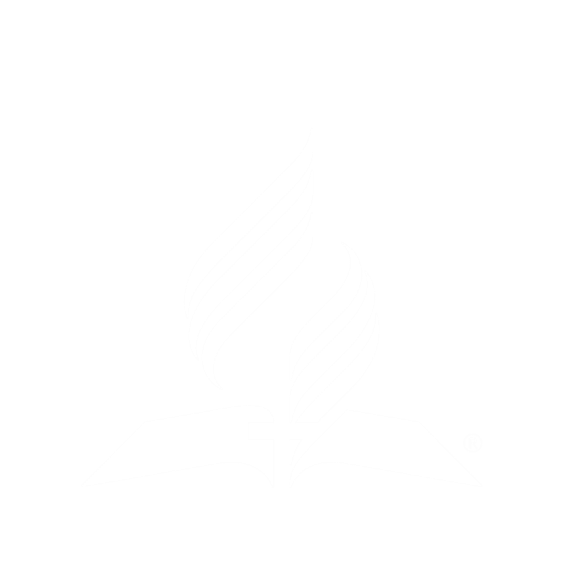 Falso
El ejemplo de la santa cena y el sábado
La santa cena: El Deseado de Todas las Gentes, p. 122
“El don de Cristo en el festín de bodas fue un símbolo. El agua representaba el bautismo en su muerte; el vino, el derramamiento de su sangre por los pecados del mundo. El agua con que llenaron las tinajas fue traída por manos humanas, pero solo la palabra de Cristo podía impartirle el poder de dar vida. Así sucedería con los ritos que iban a señalar la muerte del Salvador. Únicamente por el poder de Cristo, obrando por la fe, es como tienen eficacia para alimentar el alma.”
La observancia del Sábado:
Dios les manda a los seres humanos a observar externamente el sábado absteniéndose de todo trabajo secular. Dios ordenó la observancia externa de un día específico e indicó exactamente cómo se debía guardar:
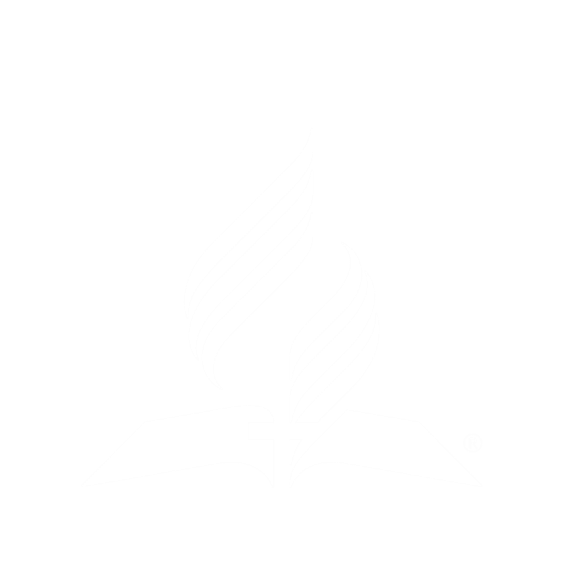 Éxodo 20:8-11:
“Acuérdate del día de reposo para santificarlo. 9 Seis días trabajarás, y harás toda tu obra; 10 más el séptimo día es reposo para Jehová tu Dios; no hagas en él obra alguna, tú, ni tu hijo, ni tu hija, ni tu siervo, ni tu criada, ni tu bestia, ni tu extranjero que está dentro de tus puertas. 11 Porque en seis días hizo Jehová los cielos y la tierra, el mar, y todas las cosas que en ellos hay, y reposó en el séptimo día; por tanto, Jehová bendijo el día de reposo y lo santificó.”
Señal externa de una relación interna
Pero la observancia del sábado tenía una dimensión más profunda—debía ser una señal externa de una relación interna con el Creador.
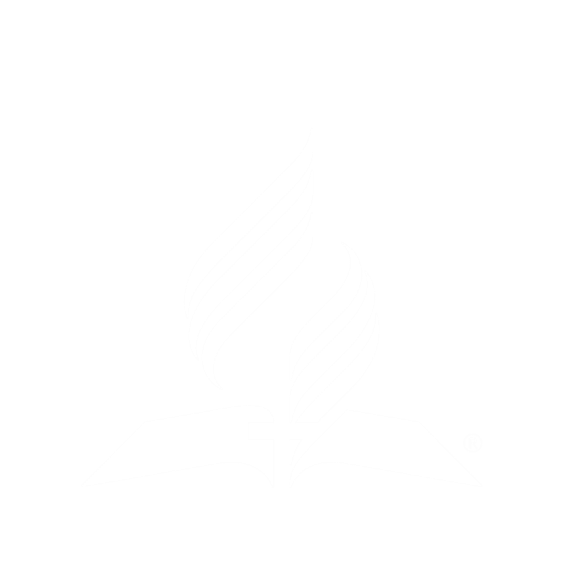 Tomemos el pasaje de Deuteronomio 6:6-8 como ejemplo:
“Y estas palabras que yo te mando hoy, estarán sobre tu corazón [en el corazón antes de colocarlas en la mano, en la frente y en los postes]; 7 y las repetirás a tus hijos, y hablarás de ellas estando en tu casa, y andando por el camino, y al acostarte, y cuando te levantes. 8 Y las atarás como una señal [la señal externa de lo que está primero en el corazón] en tu mano, y estarán como frontales entre tus ojos; 9 y las escribirás en los postes de tu casa, y en tus puertas.”
Éxodo 31:12-13:
“Habló además Jehová a Moisés, diciendo: 13 Tú hablarás a los hijos de Israel, diciendo: En verdad vosotros guardaréis mis días de reposo; porque es señal entre mí y vosotros por vuestras generaciones, para que sepáis que yo soy Jehová que os santifico.”
Ezequiel 20:12, 20:
“Y les di también mis días de reposo, para que fuesen por señal entre mí y ellos, para que supiesen que yo soy Jehová que los santifico. 20 y santificad mis días de reposo, y sean por señal entre mí y vosotros, para que sepáis que yo soy Jehová vuestro Dios.”
El Sábado no santificaba a Israel, sino que era señal que Dios los había santificado. La observancia externa del sábado era señal de algo que Dios había hecho en el corazón de Israel. En otras palabras, la observancia externa del sábado debía revelar que ellos tenían una relación espiritual interna con el Señor.
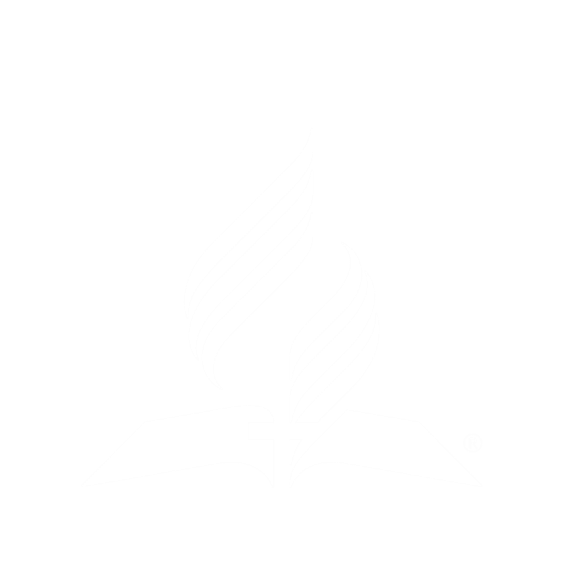 ¿Quién es el que crea esta relación interna con el Señor? AQUI
¿Quién escribe la ley en el corazón para que pueda exhibirse en la vida? ¿Quién es el que santifica nuestros corazones? La respuesta es que el Espíritu Santo santifica el corazón. Él fue el que escribió la ley en tablas de piedra y es el que escribe la ley en el corazón.
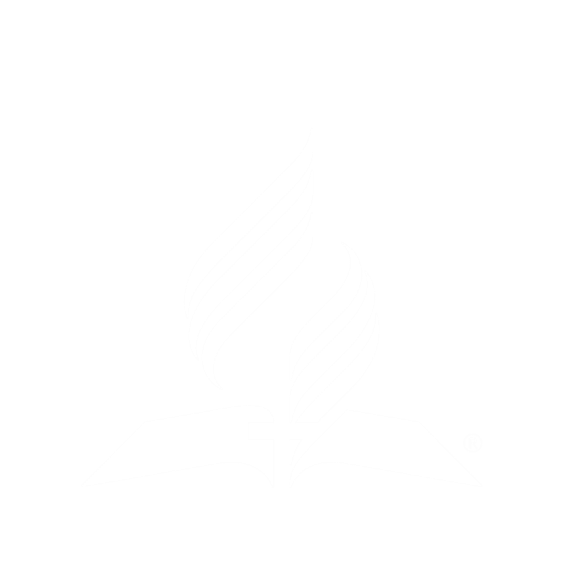 Mateo 12:28: Jesús echó demonios por el Espíritu de Dios
Lucas 11:20: Jesús echó demonios con el dedo de Dios.
Éxodo 31:18: El dedo de Dios es el Espíritu Santo y los diez mandamientos fueron escritos por el dedo de Dios
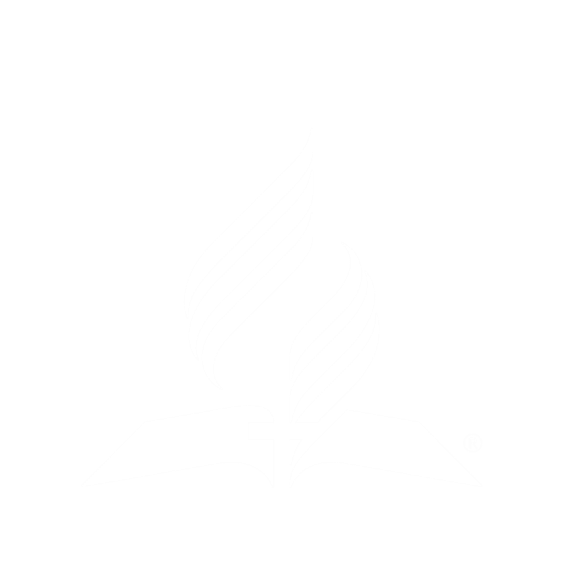 2 Tesalonicenses 2:13:
“Pero nosotros debemos dar siempre gracias a Dios respecto a vosotros, hermanos amados por el Señor, de que Dios os haya escogido desde el principio para salvación, mediante la santificación por el Espíritu y la fe en la verdad.”
La espada del Espíritu Santo es la Palabra de Dios. El Espíritu Santo transforma la vida, nos hace santos y guardamos el sábado externamente como señal.
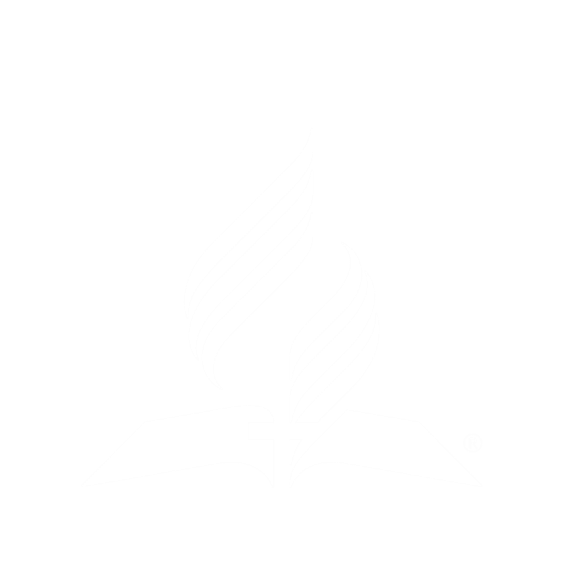 Juan 17:17: Somos santificados por la verdad
“Santifícalos en tu verdad, tu Palabra es verdad.”
Juan 16:13: El Espíritu Santo es el Espíritu de verdad
“Pero cuando venga el Espíritu de verdad, él os guiará a toda la verdad.”
Ezequiel 36:26, 27:
“Os daré corazón nuevo, y pondré espíritu nuevo dentro de vosotros; y quitaré de vuestra carne el corazón de piedra, y os daré un corazón de carne. 27 Y pondré dentro de vosotros mi Espíritu, y haré que andéis en mis estatutos, y guardéis mis preceptos, y los pongáis por obra.”
El viento es invisible a los ojos humanos pero sus efectos se pueden ver. Así mismo la obra del Espíritu Santo en el corazón no se ve, pero sus efectos se pueden ver en la observancia del sábado como señal externa.
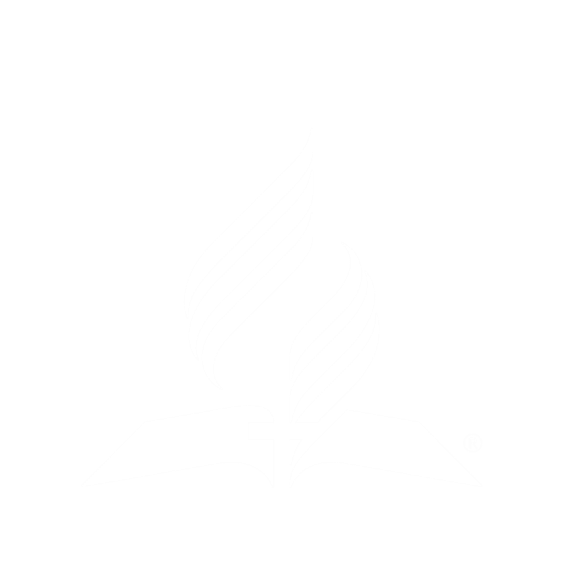 In Heavenly Places, p. 66: EGW en cuanto a la obra selladora del Espíritu Santo:
“Si usted desea imprimir el sello para obtener una impresión clara sobre la cera, no lo logra empujándolo violentamente, sino que lo coloca cuidadosa y firmemente sobre la cera y lo presiona hasta que la cera reciba el molde. Así mismo hace Dios con nuestras almas. No de vez en cuando sino constantemente el Espíritu Santo implanta en nosotros nueva vida a la similitud de Cristo.”
Mensajes Selectos, tomo 1, p. 395
“Así como la cera recibe la impresión del sello, así el alma ha de recibir la impresión del Espíritu de Dios y ha de retener la imagen de Cristo.”
Elena White comenta sobre la relación entre la obra interna del Espíritu y la observancia externa del Sábado
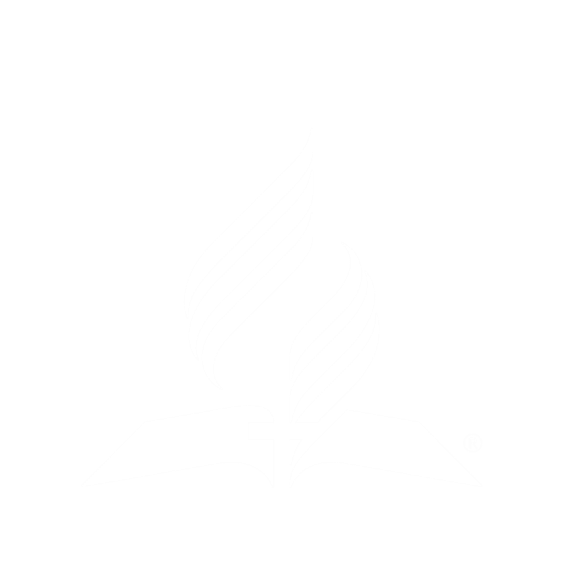 Contrario a lo que piensan muchos enemigos de Elena White ella nunca enseñó que la observancia del sábado nos salva. Nunca enseñó que la observancia del sábado confiere santidad. Siempre escribió que el sábado es señal de santidad, no fuente de santidad.
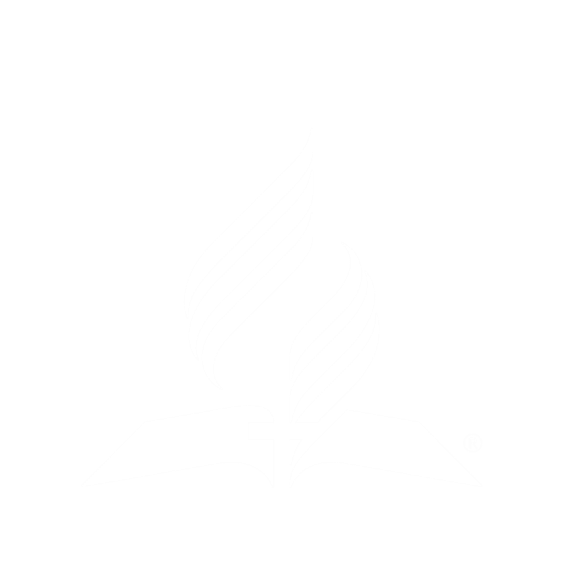 Patriarcas y Profetas, p. 315
“Al señalar a Dios como el Hacedor de los cielos y la tierra, el sábado distingue al verdadero Dios de todos los falsos dioses. Todos los que guardan el séptimo día demuestran [signify en inglés] al hacerlo que son adoradores de Jehová. Así el sábado es la señal de lealtad del hombre hacia Dios mientras haya en la tierra quien le sirva.”
El Conflicto de los Siglos, p. 663
“El sábado será la gran prueba de lealtad; pues es el punto especialmente controvertido. Cuando la prueba final les sea aplicada finalmente a los hombres, entonces se trazará la línea de demarcación entre los que sirven a Dios y los que no le sirven. Mientras la observancia del falso día de reposo (Domingo), en obediencia a la ley del estado y en oposición al cuarto mandamiento,
será una declaración de obediencia a un poder que está en oposición a Dios, la observancia del verdadero día de reposo (sábado), en obediencia a la ley de Dios, será señal evidente de la lealtad al Creador. Mientras que una clase de personas, al aceptar la señal de la sumisión a los poderes del mundo, recibe la marca de la bestia, la otra, por haber escogido la señal de obediencia a la autoridad divina, recibirá el sello de Dios.”
Comentario Bíblico Adventista, tomo 7A, p. 410
“Los que deseen tener el sello de Dios en sus frentes tienen que guardar el sábado del cuarto mandamiento. Esto es lo que los distingue de los desleales, que han aceptado una institución humana en lugar del verdadero sábado. La observancia del día de reposo de Dios es la marca de distinción entre aquel que sirve a Dios y el que no le sirve.”
El Conflicto de los Siglos, p. 491
“La observancia del sábado es la señal de lealtad al verdadero Dios.”
Mensajes Selectos, tomo 3, p. 256
“El Sábado es una prenda dada por Dios al hombre; una señal de la relación que existe entre el Creador y sus seres creados. Al observar el monumento conmemorativo de la creación del mundo en seis días y el reposo del Creador en el séptimo día; al santificar el sábado de acuerdo a las instrucciones divinas, los israelitas debían declararle al mundo su lealtad [particularmente importante en un mundo politeísta] al único Dios verdadero y viviente, el soberano del universo.”
Manuscript Releases, volumen 5, p. 86
“Reverenciemos el día sábado que fue instituido por Dios, pues es la señal de nuestra relación con Dios, la señal por medio de la cual se demuestra que somos su pueblo.”
Manuscript Releases, volumen 11, p. 18
“A los obedientes es una señal de lealtad a Dios.”
Manuscript Releases, volumen 15, p. 32
“La verdadera observancia del sábado es la señal de lealtad a Dios.”
Espíritu de Profecía, tomo 2, p. 193 (en Inglés)
“Nada distinguió tanto a los judíos de las naciones circunvecinas y los designó como adoradores del Creador como la institución del sábado. La observancia del sábado era una señal visible de la conexión de Israel con Dios y de su separación de otros pueblos.”
La observancia del sábado es una señal interna de nuestra relación externa con Dios
Verdadero
Falso
Nuestra relación interna con Dios se evidencia en la observancia externa del sábado
Verdadero
Falso
Falso
Verdadero
El sábado santificaba a Israel
El Espíritu Santo santifica nuestros corazones
Verdadero
Falso
El Espíritu Santo nos transforma para que guardemos el sábado como señal externa
F o V
Verdadero
Falso
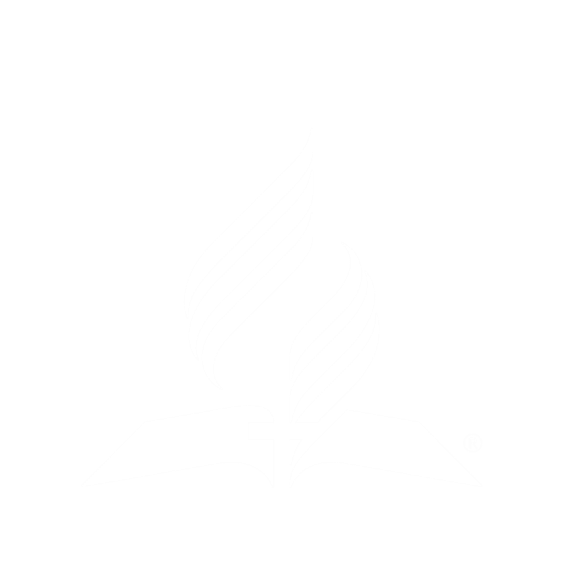 El sábado como una experiencia espiritual
In Heavenly Places, p. 237
“La vida serena, consistente y piadosa es una epístola viviente que es conocida y leída por todos los hombres. La santidad no se forma desde afuera, no se pone como un manto, sino que brilla desde adentro. Si la bondad, la pureza, la mansedumbre y la integridad moran en el corazón, éstas resplandecerán en el carácter y tal carácter está lleno de poder.
La gloria no la recibe el instrumento sino Aquel gran Obrero por quien el instrumento es usado. El corazón que está lleno del amor del Salvador, diariamente recibe gracia para impartir. La vida revela el poder redentor de la verdad.”
Manuscript 173, 1902, pp. 1-6.
“Tan pronto como el pueblo de Dios este sellado en sus frentes—no es un sello o una marca que se puede ver, sino un asentamiento en la verdad tanto intelectualmente como espiritualmente de tal manera que no puedan ser movidos—tan pronto como el pueblo de Dios esté sellado y preparado para el zarandeo, éste vendrá.”
Signs of the Times, febrero 13, 1896
“El sábado es una piedra de toque para esta generación. Cuando los hombres obedecen el cuarto mandamiento en espíritu y en verdad, obedecerán todos los preceptos del Decálogo. Para poder cumplir este mandamiento es necesario amar a Dios por sobre todas las cosas y amar a las los que Él ha creado.”
Review and Herald, mayo 21, 1895
“El sello del Dios vivo será colocado únicamente sobre aquellos que tienen un carácter semejante al de Cristo.”
Juntando las dos ideas
Testimonies for the Church, volumen 8, p. 117
“La señal o el sello de Dios se revela en la observancia del séptimo día sábado que es el monumento conmemorativo de Dios el Creador.”
Volvamos a los tiempos de Jesús
La mejor forma de comprender la relación entre la obra interna del Espíritu Santo y la observancia externa del sábado como señal es comparando la forma en que Cristo observó el sábado en contraste con los Fariseos.
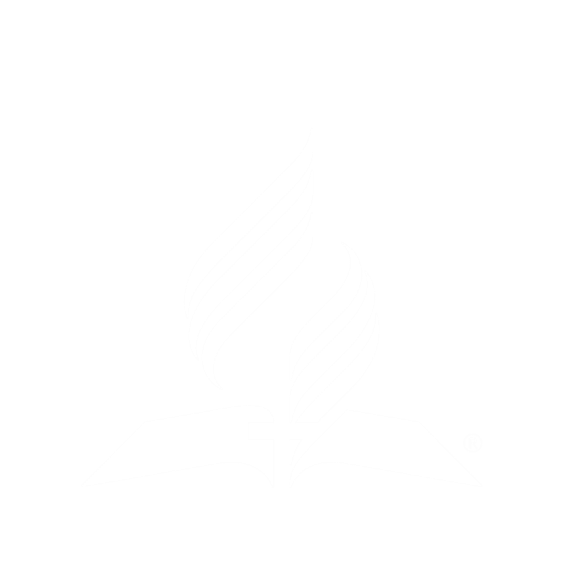 Los Fariseos tenían un problema grave pues tenían una conducta externa intachable, pero sin la obra interna del Espíritu Santo. Es decir, eran legalistas.
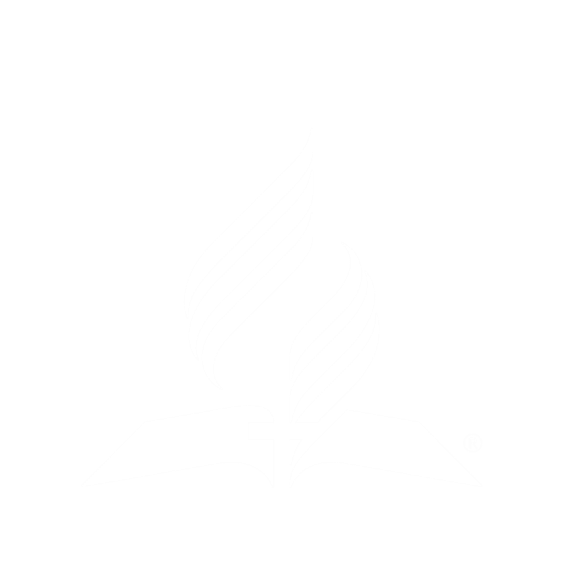 Mateo 23:25-28:
“¡Ay de vosotros, escribas y fariseos, hipócritas! porque limpiáis lo de fuera del vaso y del plato, pero por dentro estáis llenos de robo y de injusticia.! 26 ¡Fariseo ciego! Limpia primero lo de dentro del vaso y del plato, para que también lo de fuera sea limpio.
27 ¡Ay de vosotros, escribas y fariseos, hipócritas! porque sois semejantes a sepulcros blanqueados, que por fuera, a la verdad, se muestran hermosos, más por dentro están llenos de huesos de muertos y de toda inmundicia. 28 Así también vosotros por fuera, a la verdad, os mostráis justos a los hombres, pero por dentro estáis llenos de hipocresía e iniquidad.”
Todos los milagros de sanidad de Jesús en sábado fueron casos crónicos. Él escogió el sábado como día especial para revelar el amor de Dios para con la humanidad doliente. Esto lo hizo porque tenía el Espíritu Santo en el corazón.
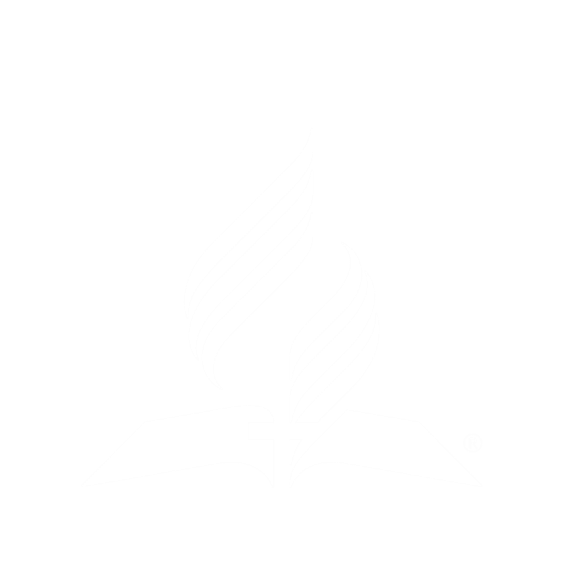 Marcos 3:1-6:
“Otra vez entró Jesús en la sinagoga; y había allí un hombre que tenía seca una mano. 2 Y le acechaban para ver si en el día de reposo le sanaría, a fin de poder acusarle. 3 Entonces dijo al hombre que tenía la mano seca: Levántate y ponte en medio.
4 Y les dijo: ¿Es lícito en los días de reposo hacer bien, o hacer mal; salvar la vida, o quitarla? Pero ellos callaban. 5 Entonces, mirándolos alrededor con enojo, entristecido por la dureza de sus corazones, dijo al hombre: Extiende tu mano. Y él la extendió, y la mano le fue restaurada sana. 6 Y salidos los fariseos, tomaron consejo con los herodianos contra él para destruirle. “
El Deseado de Todas las Gentes p. 252
“Su simple observancia exterior era una burla.”
Los fariseos guardaban el Sábado externamente, pero sin la obra interna del Espíritu Santo. La persona que tiene el Espíritu Santo en el corazón guardará el sábado como lo guardó Jesús.
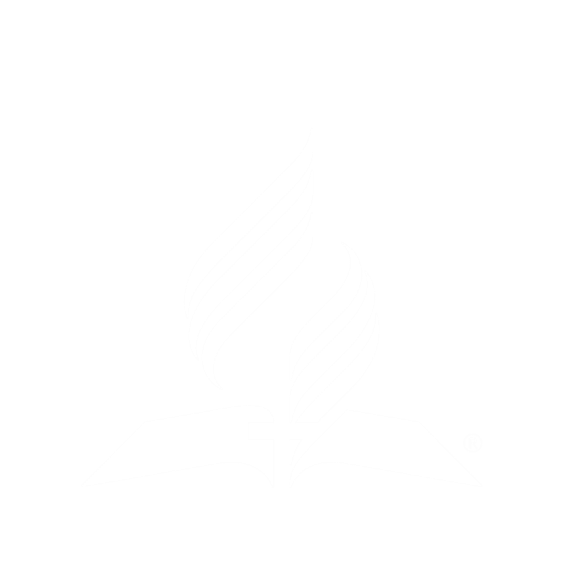 El Deseado de Todas las Gentes, pp. 250, 251
“Al apartarse los judíos de Dios, y dejar de apropiarse la justicia de Cristo por la fe, el sábado perdió su significado para ellos. Satanás estaba tratando de exaltarse a sí mismo, y de apartar a los hombres de Cristo, y obró para pervertir el sábado, porque es la señal del poder de Cristo. Los dirigentes judíos cumplían con la voluntad de Satanás rodeando de requisitos pesados el día de reposo de Dios.
En los días de Cristo, el sábado había quedado tan pervertido, que su observancia reflejaba el carácter de hombres egoístas y arbitrarios, más bien que el carácter del amante Padre celestial. Los rabinos representaban virtualmente a Dios como autor de leyes cuyo cumplimiento era imposible para los hombres.
Inducían a la gente a considerar a Dios como un tirano, y a pensar que la observancia del sábado, que él les exigía, hacía a los hombres duros y crueles. Era obra de Cristo disipar estos conceptos falsos. Aunque los rabinos le perseguían con una hostilidad implacable, ni siquiera aparentaba conformarse a sus requerimientos, sino que seguía adelante, observando el sábado según la ley de Dios.”
El Deseado de Todas las Gentes, p. 250
“Ninguna otra institución confiada a los judíos tendía tan plenamente como el sábado a distinguirlos de las naciones que los rodeaban. Dios se propuso que su observancia los designase como adoradores suyos. Había de ser una señal de su separación de la idolatría, y de su relación con el verdadero Dios.
Pero a fin de santificar el sábado, los hombres mismos deben ser santos [y el Espíritu Santo es el que santifica]. Por la fe, deben llegar a ser partícipes de la justicia de Cristo. Cuando fue dado a Israel el mandato: ‘Acordarte has del día del reposo, para santificarlo,’ el Señor también les dijo: ‘Habéis de serme varones santos.’ Únicamente en esa forma podía el sábado distinguir a los israelitas como adoradores de Dios.”
En vez de ser una señal de la justicia de Cristo en la vida para glorificarle a Él, el sábado llegó a ser señal de su propia justicia para glorificarlos a ellos. Su observancia del sábado los convirtió en intolerantes, arrogantes, y egoístas. El sábado no santifica a nadie; es una señal que Dios ha santificado el corazón y esa santificación es producto de la obra del Espíritu Santo en el corazón.
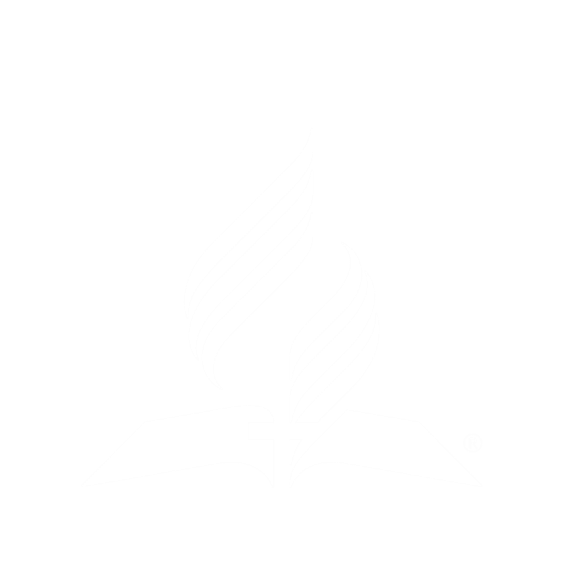 Algunos enemigos del sábado dicen: “Jesús es mi reposo y solo necesito reposar espiritualmente en El.” Acaso no dijo Jesús: “Venid a mi todos los que estáis trabajados y cargados y yo os hare descansar.”
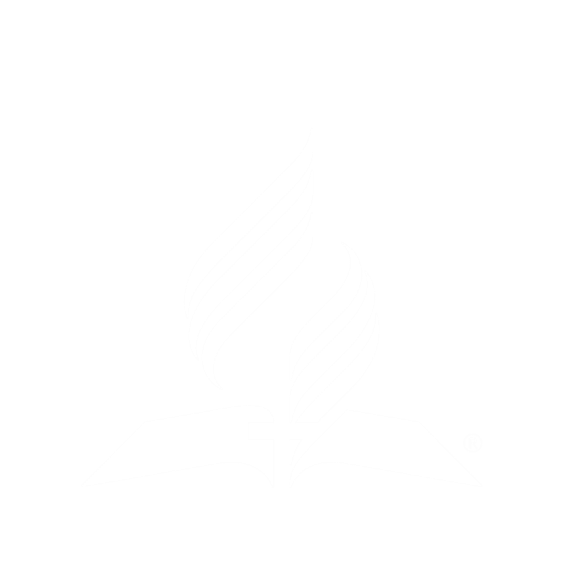 Pero el reposo de Cristo en el corazón no nos exonera de observar el sábado como señal visible del reposo interno que tenemos con Cristo.
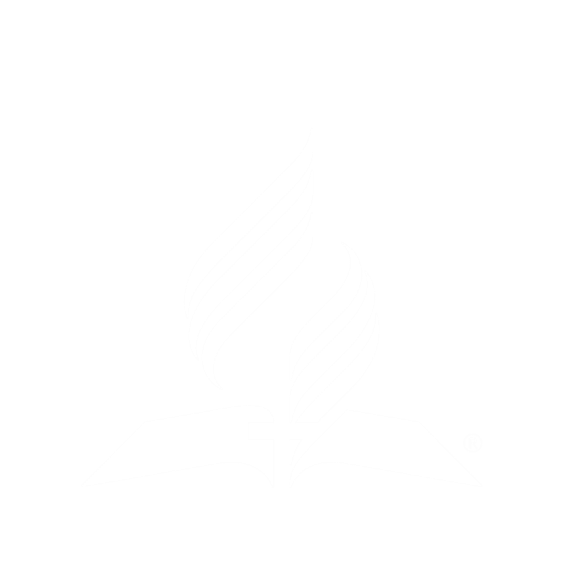 ¿Dirían estos mismos enemigos del sábado que no necesitamos bautizarnos porque es suficiente aceptar a Cristo en el corazón? ¿Dirían que no es necesario comer el pan y beber el vino en la Santa Cena porque ya creemos en nuestro corazón que Jesús fue quebrantado y derramó su sangre por nosotros? ¿Contendería alguien que no es necesaria una ceremonia matrimonial visible y externa porque el amor ya está en el corazón?
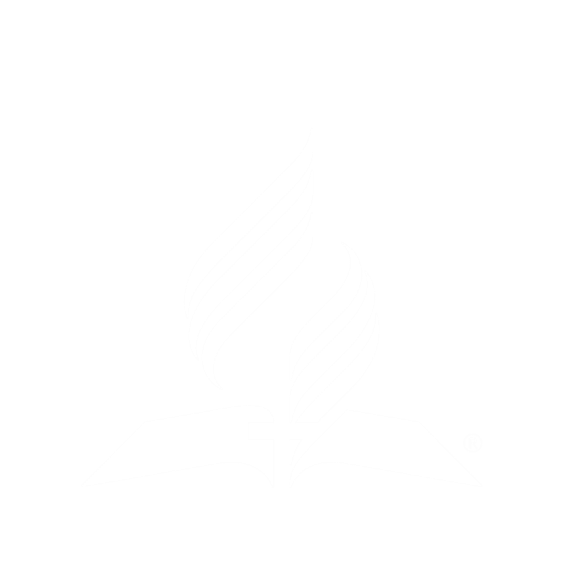 Una observancia externa del Sábado
Elena White siempre fue equilibrada en su presentación del Sábado. Enseñó que una relación interna con el Señor nos llevará a guardar el sábado como señal externa. También enseñó que una observancia externa del sábado sin el sello interno del Espíritu Santo carece de valor ante Dios:
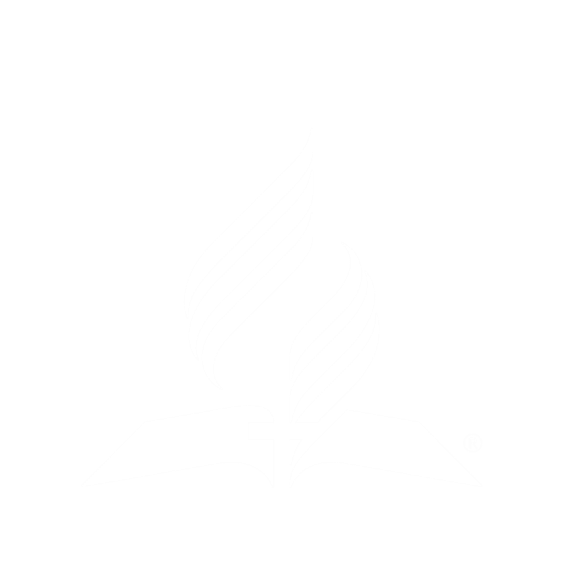 Spiritual Jifas, volumen 4, p. 95
“Se me mostró que la mera observancia del sábado y el orar mañana y tarde no son evidencias positivas de que somos cristianos. Estas formas externas se pueden observar estrictamente mientras que la verdadera piedad [interna] está ausente.”
Letters 191, 1899, pp. 3, 4 (Found in 6MR, pp. 396, 397)
“Una observancia externa del sábado no salvará al alma. Los principios que están entrelazados en cada uno de los Diez Mandamientos deben ser honrados y obedecidos en la vida individual y práctica. Dios requiere que la ley sea escrita en las tablas del alma.”
Manuscript Releases, volumen 3, p. 424
“Todos aquellos que observan el Sábado en verdad llevan la marca de lealtad a Dios. Son representantes de Su reino. Su luz debe brillar a otros en sus buenas obras. No debemos observar el sábado meramente como un asunto legal.
Debemos estar conscientes del impacto espiritual que tiene sobre todas las transacciones de la vida. Dios dice: ‘En verdad vosotros guardaréis mis días de reposo; porque es señal entre mí y vosotros por vuestras generaciones, para que sepáis que yo soy Jehová que os santifico.’ Éxodo 31:13. Esta es la santificación por medio de la verdad.”
Algunos que “guardan” el sábado se perderán
Joyas de los Testimonios, tomo 2, p. 69
“No todos los que profesan observar el Sábado serán sellados. Aun entre los que enseñan la verdad a otros hay muchos que no recibirán el sello de Dios en sus frentes. Tuvieron la luz de la verdad, conocieron la voluntad de su Maestro, comprendieron todo punto de nuestra fe, pero no hicieron las obras correspondientes.
Los que conocieron tan bien la profecía y los tesoros de la sabiduría divina, debieran haber actuado de acuerdo con su fe. Debieran haber mandado a sus familias tras sí, para que, por medio de un hogar bien ordenado, pudiesen presentar al mundo la influencia de la verdad sobre el corazón humano.”
Sons and Daughters of God, p. 51
“La ley de Dios, que es santidad perfecta, es la única verdadera norma del carácter. El amor se expresa en la obediencia y el amor perfecto echa fuera el temor. Aquellos que aman a Dios, tienen el sello de Dios en sus frentes y desempeñan las obras de Dios. Ojalá que todos los que profesan el cristianismo supieran lo que significa amar a Dios en la vida práctica. . .”
Creo que a veces nos hemos enfocado tanto en lo que no debemos hacer el sábado que nos hemos olvidado de lo que debemos hacer. Si amamos en verdad a Jesús vamos a hacer en sábado lo que hacía Jesús. ¿Y qué es lo que hacía Jesús los sábados? La respuesta está en Isaías 58.
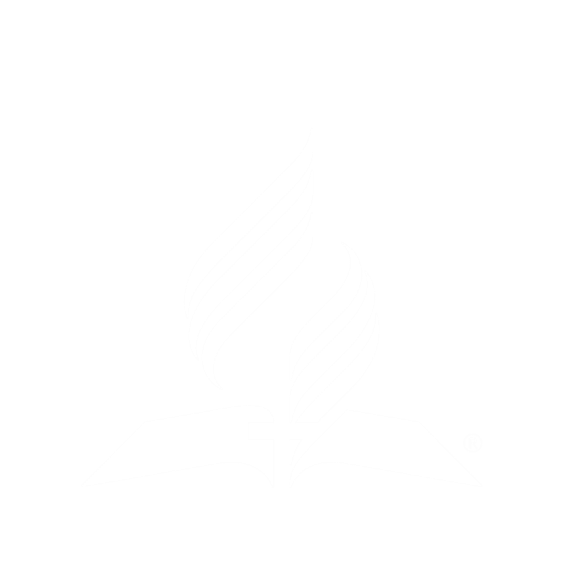 Is. 58: 13-14
Si retrajeres del día de reposo[sábado] tu pie, de hacer tu voluntad en mi día santo, y lo llamares delicia, santo, glorioso de Jehová; y lo venerares, no andando en tus propios caminos, ni buscando tu voluntad, ni hablando tus propias palabras, 14 entonces te deleitarás en Jehová; y yo te haré subir sobre las alturas de la tierra, y te daré a comer la heredad de Jacob tu padre; porque la boca de Jehová lo ha hablado.
El asunto que dividirá al mundo: El Sello de Dios y la marca de la bestia
¿Estoy diciendo que podemos ser descuidados en la observancia del sábado? ¡De ninguna manera! Lo que estoy diciendo es que una observancia cuidadosa del sábado debe resultar de una motivación correcta.
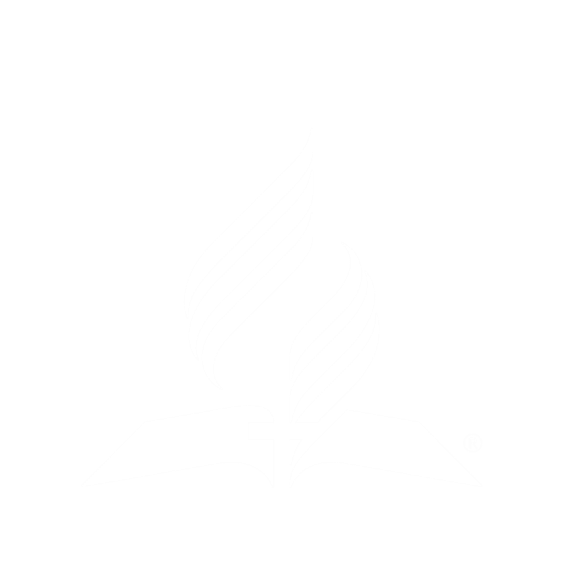 Al final de la historia habrá dos señales visibles y externas de lealtad. La pregunta clave será: ¿Está mi lealtad con Dios o con la bestia?
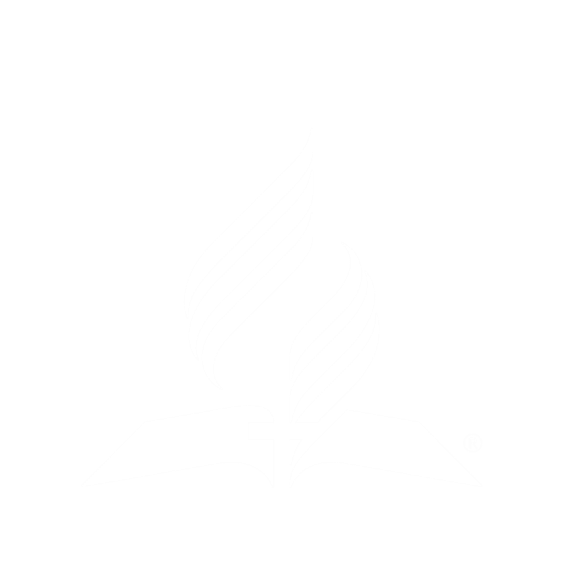 No estoy dispuesto a morir por el sábado, pero sí estoy dispuesto a morir por el Señor del sábado. No hay mejor señal de lealtad al final de la historia que el sábado. El sábado y el domingo serán una señal externa de una lealtad interna.
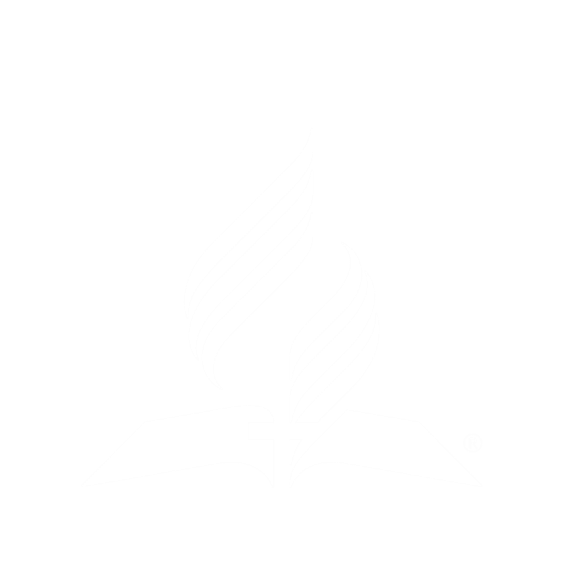 Solo estaremos dispuestos de morir porque tenemos una relación interna con Jesús. El sábado será la señal externa de una obediencia interna, así como lo fue el árbol de la ciencia del bien y del mal en el Huerto del Edén.
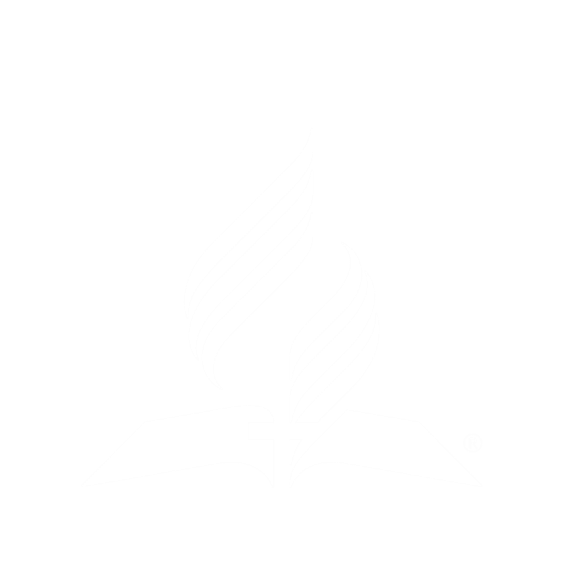 Maranata, p. 162
“La imagen de la bestia será formada antes que termine el tiempo de gracia, porque constituirá la gran prueba para el pueblo de Dios, por medio de la cual se decidirá su destino eterno. . . Esta es la prueba por la que deben pasar los hijos de Dios antes de ser sellados.
Todos los que demuestren su lealtad a Dios mediante la observancia de su ley y negándose a aceptar un falso día de reposo, se alistarán bajo la bandera del Señor Dios Jehová y recibirán el sello del Dios viviente. Los que renuncien a la verdad de origen celestial y acepten el descanso dominical, recibirán la marca de la bestia.”
El sello de Dios se revela en la observancia de cualquier día de la semana
Verdadero
Falso
Es suficiente tener una conducta externa intachable para ser aceptable a Dios
Verdadero
Falso
Es necesario tener al Espíritu Santo en el corazón para que la observancia del sábado sea válida
Verdadero
Falso
El reposo de Cristo en nuestro corazón nos exonera de guardar el sábado
Verdadero
Falso
F o V
Algunos que guardan el sábado se perderán
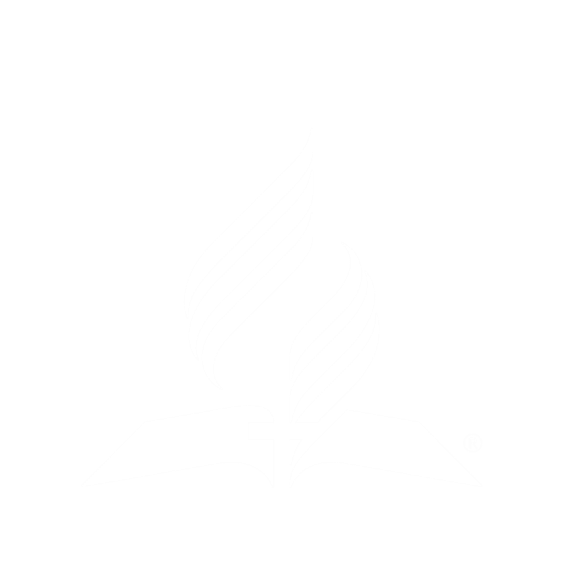 Verdadero
Falso
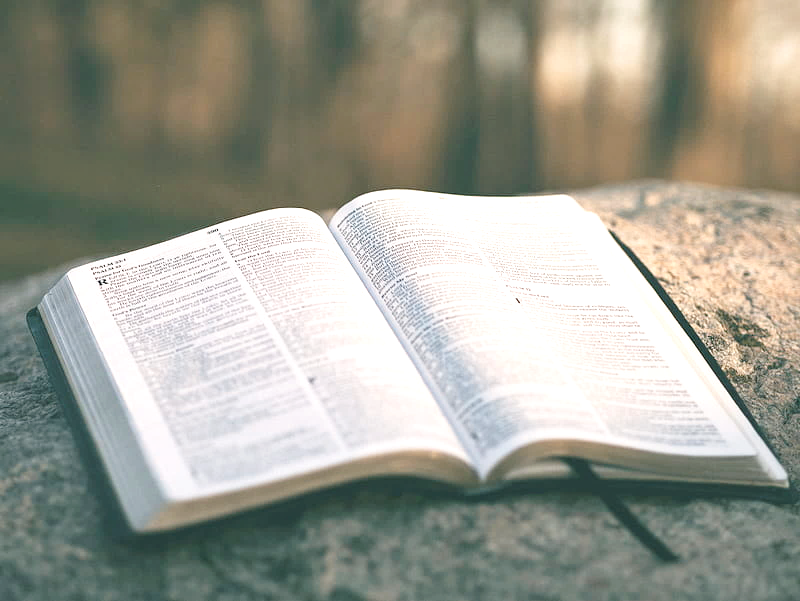 ¿Quieres recibir el sello del Dios viviente demostrando tu lealtad interna con la señal externa de guardar el sábado?
APLICACIÓN PERSONAL